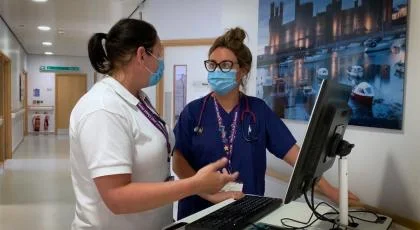 Paula Wheeler Band 5 Neuro/complex rehabilitation technical instructor CSP associate member CSP H&S representativeSpecialist tertiary cardiothoracic centre covering the whole of the  northwest, IOM, north wales and beyond.25 years as  a physiotherapy support worker in the cardiothoracic setting.Small team of 3 ( band 7, band 3 and myself band 5) and care for those with neurological events  pre / post op cardiothoracic surgery or procedures, including SCI, HBI and stroke.Over the 25 years in post my role has evolved as a requirement for the service to function.
1
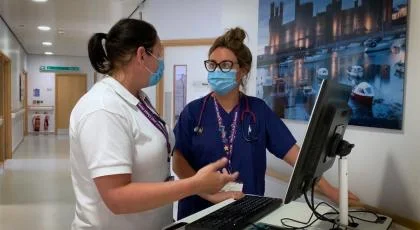 What makes my role Band 5?  Academic level 6 (SCQF level 10) education within the speciality which enables:Work to be managed through a governance process with a higher level of autonomy in the role Provision of episodes of care for a complex caseload within a niche specialityLeading a portfolio of other responsibilities including  line management and training and development of staff
2
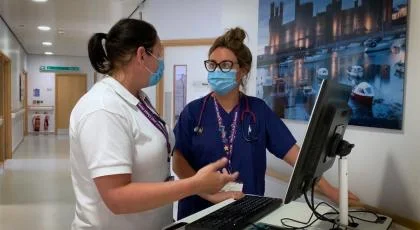 My professional development journey A willingness to undertake additional experiences and learning and development activityCSP voluntary roles – leadership knowledge and skillsLevel 6 (SCQF 10) clinical moduleLevel 4 (SCQF 8) safer handling – responsibility for AHP manual handling trainingPractice  educator training
3